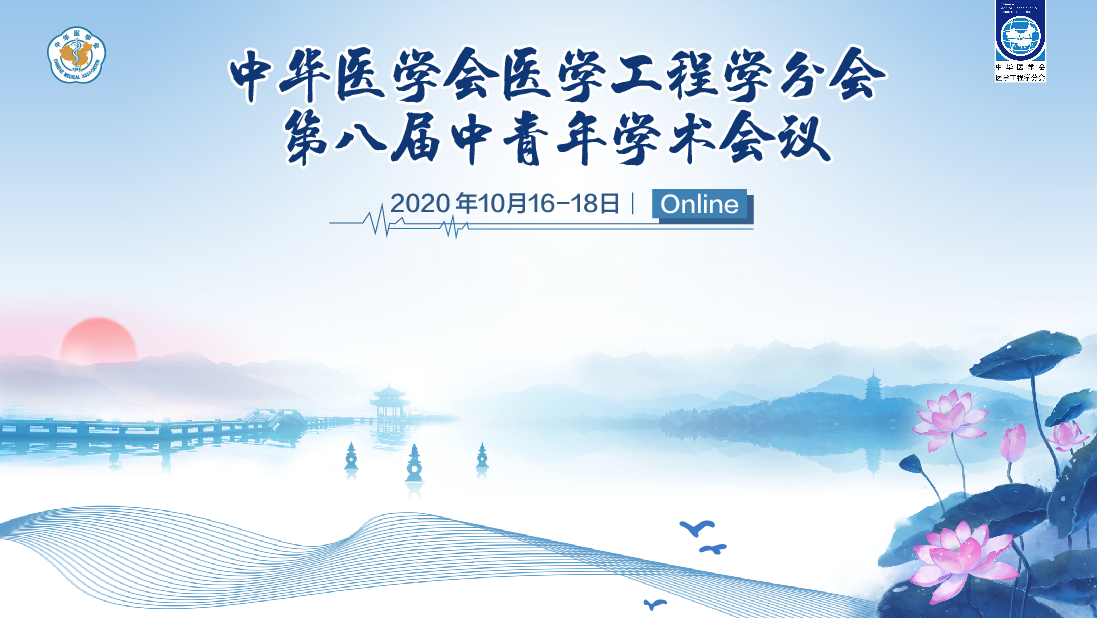 登陆方式：
正式登陆会议号：待定
姓名备注：姓名+单位简称
会议密码：待定
ZOOMN使用方法
登陆方式：
正式登陆会议号：待定
姓名备注：姓名+单位简称
会议密码：待定
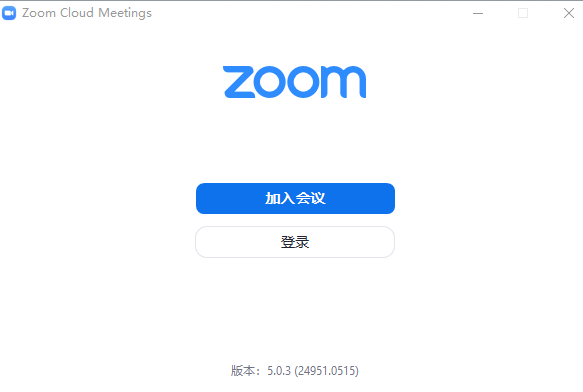 注意事项
参加网络会议注意事项：
1、请在进入会议室时，选择打开麦克风和摄像头。
2、参加会议时，请选择安静环境。
3、请尽量不要使用WIFI，选用网线，直接连接电脑。
4、如果有耳麦，请尽量使用耳麦。
5、请在使用直播软件期间，关闭其他程序。
6、主持人在别人发言时，请保持安静，以防声音进入系统。
7、讨论环节时，由主持人选择其中一位发言人说话。
8、举手发言完成后，请继续点击举手，取消举手。
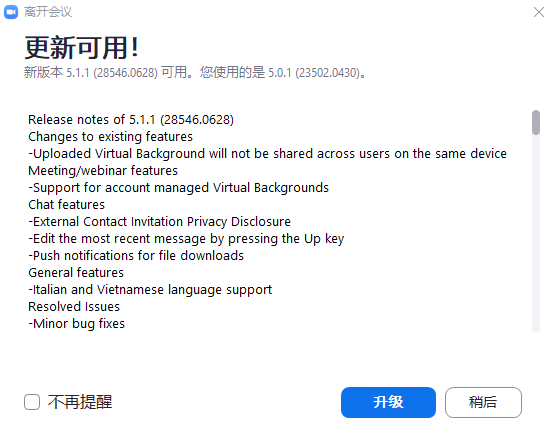 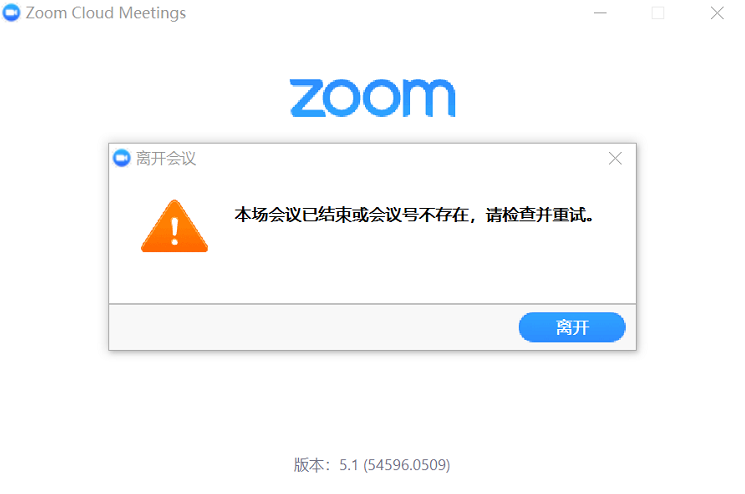 01、zoom安装
安装对应版本之后，如若提示以上画面，请勿升级。
如出现以上弹窗，是因为zoom的软件版本不同，需重新安装对应版本zoom软件
电脑端下载地址：https://zoom.us/download#client_4meeting
手机端下载地址：https://www.zoomus.cn/cncluster/download_and.htm
02、登录会议
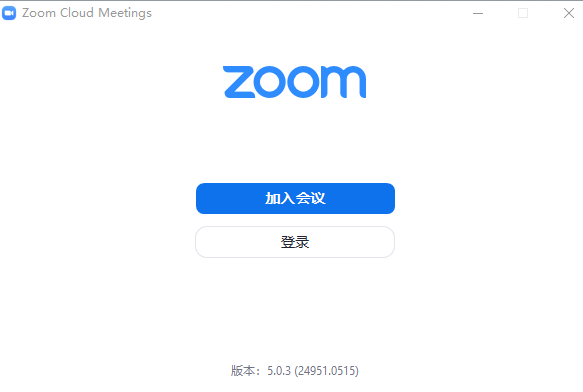 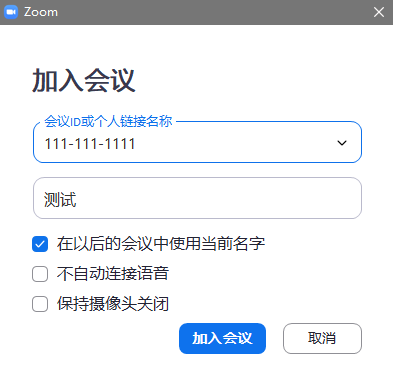 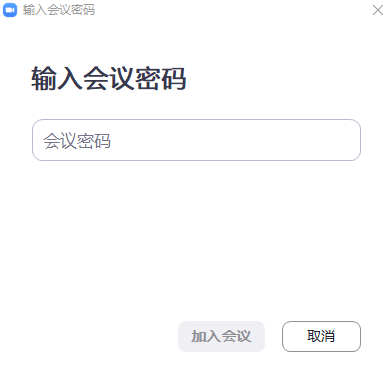 1、安装zoom软件到电脑等使用终端，
2、点击加入会议
3、先输入会议号，更改姓名备注（名字+单位简称），再点击加入会议
4、弹出密码输入窗口，输入会议密码：待定
03、进入会议页面
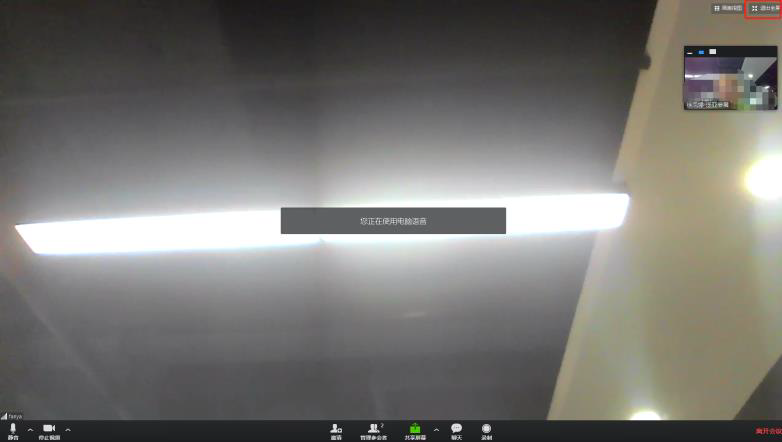 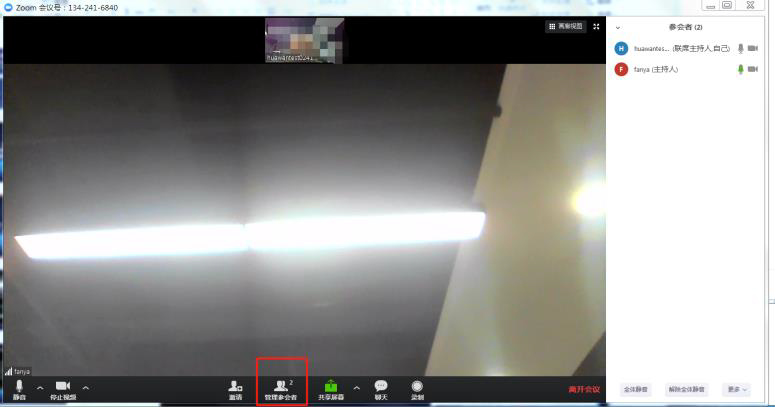 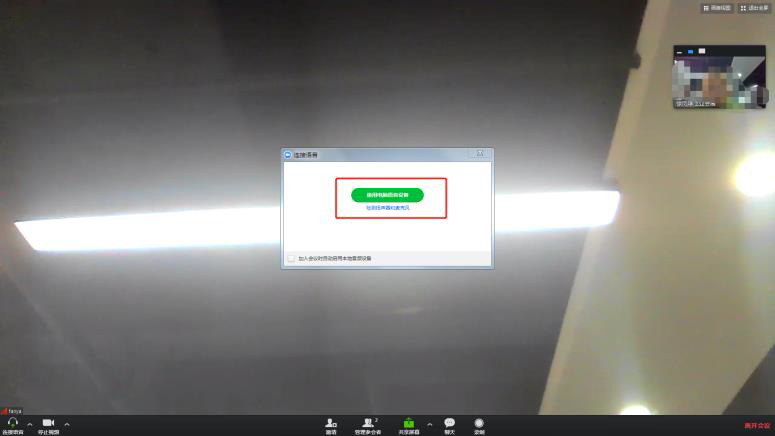 3.点击管理参与者，
出现右侧画面
2.点击退出全屏
1,选择电脑语音设备
注意：带宽越高，直播越清晰，网络不佳时可能会影响声音和视频画面
04、举手功能
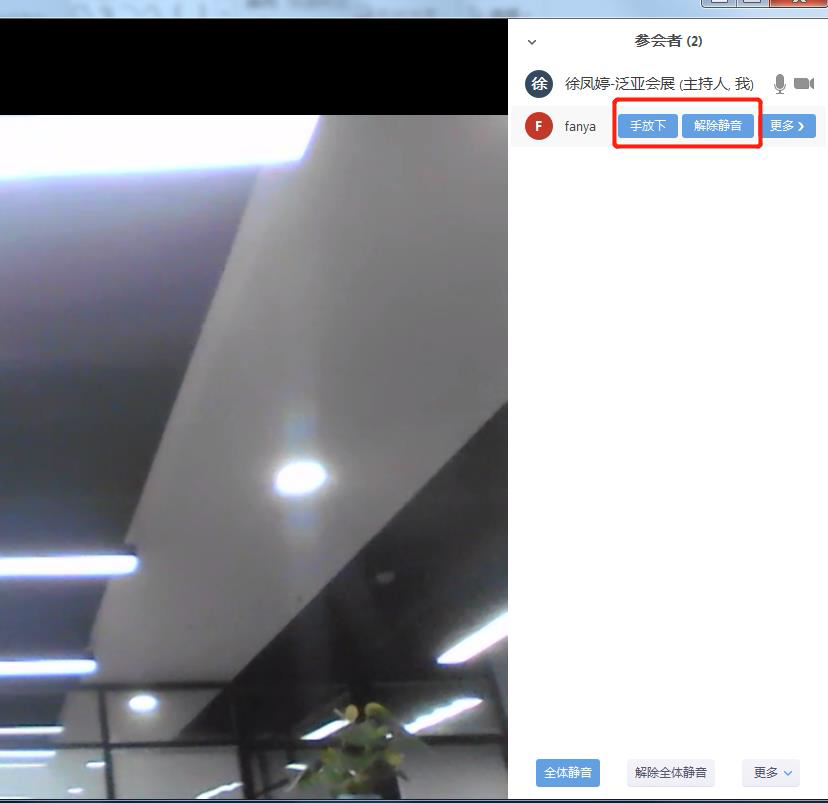 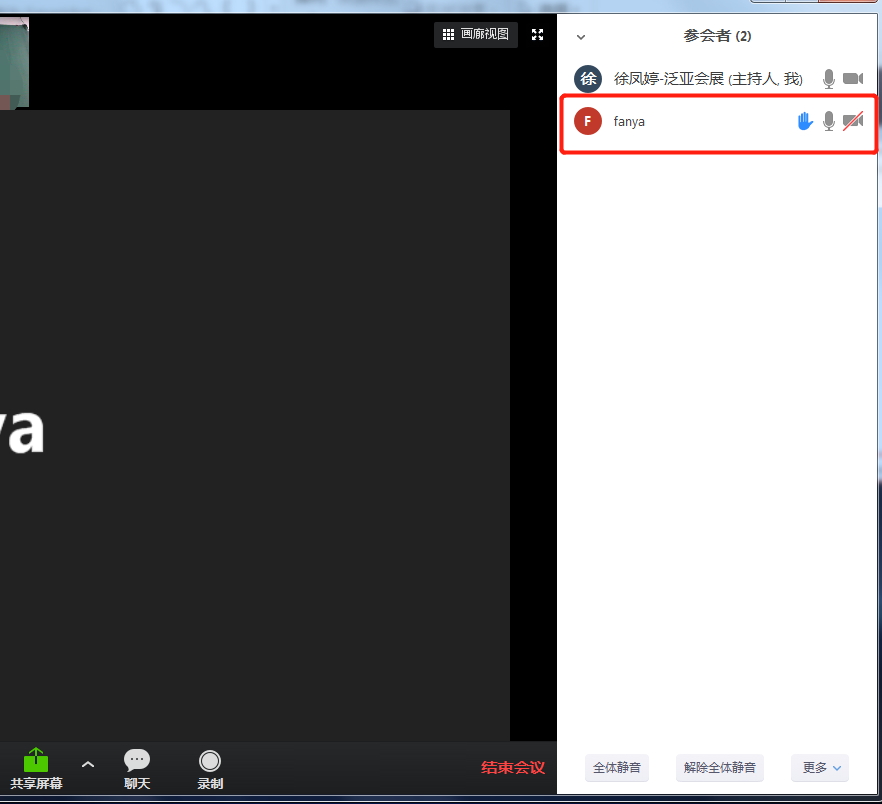 若讲者在麦克风被静音状态下，需要发言

1、讲者点击举手。名字右侧将显示举手标志。

2、会控人员点击手放下和解除静音，方便讲者发言。
注意：
1.PPT全屏请不要使用演讲者模式。
2.共享前，请提前打开PPT。
05、共享ppt操作流程
3.点击共享屏幕
讲者讲课模式：
1.可点击共享屏幕
2.选择屏幕
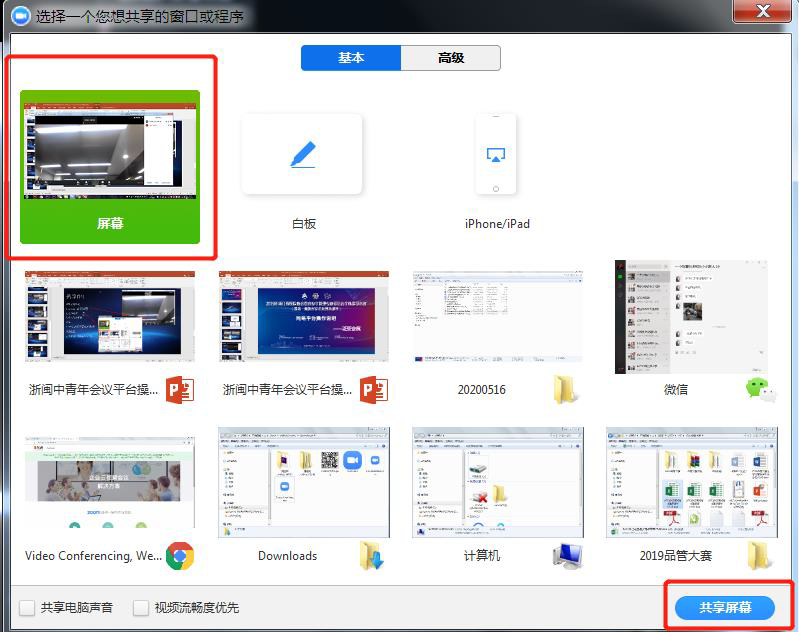 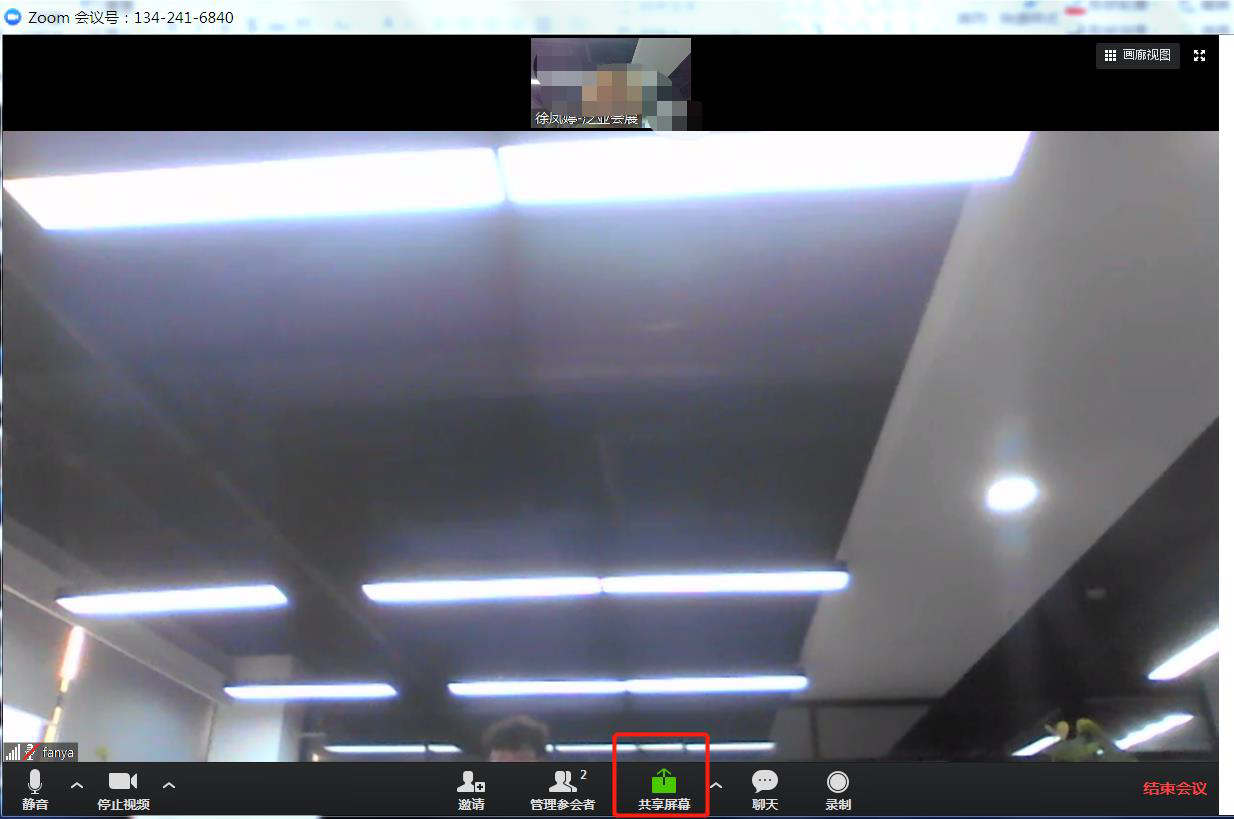 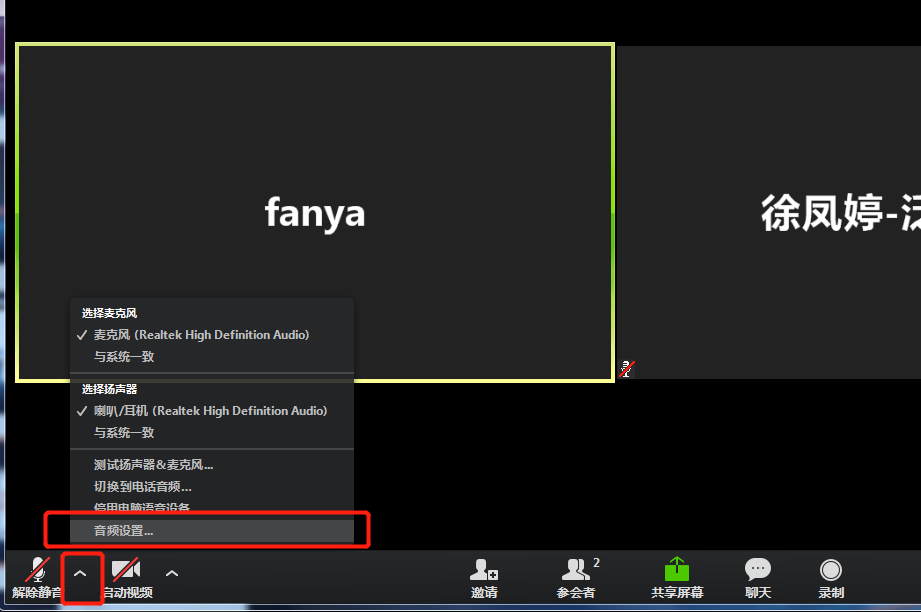 06、连接音频
麦克风若有问题：
1、点击音频旁边小箭头按钮，选择音频设置，

2、点击检测扬声器和检测麦克风进行测试。
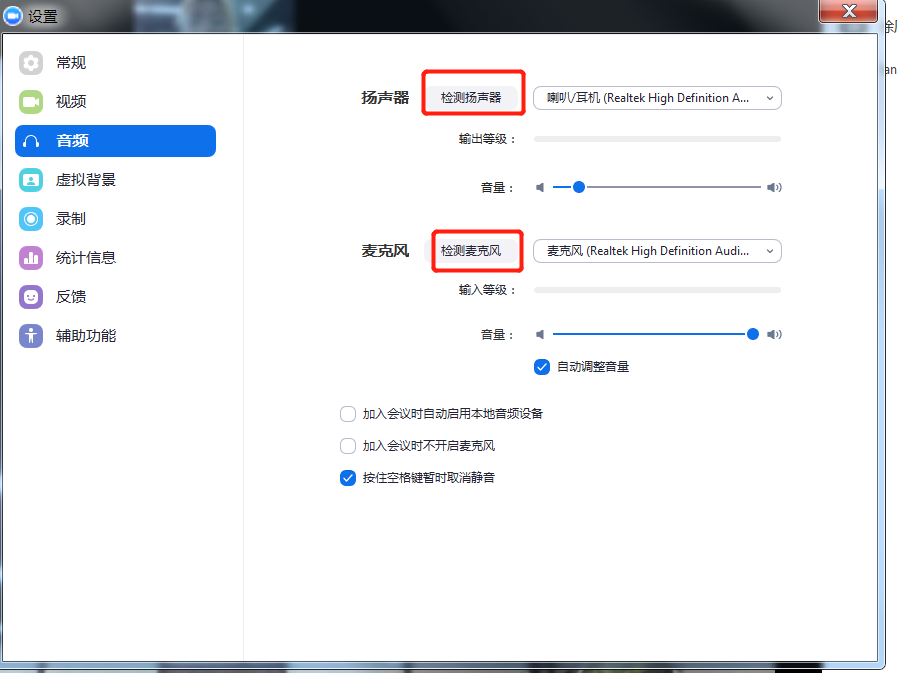 07、视频设置
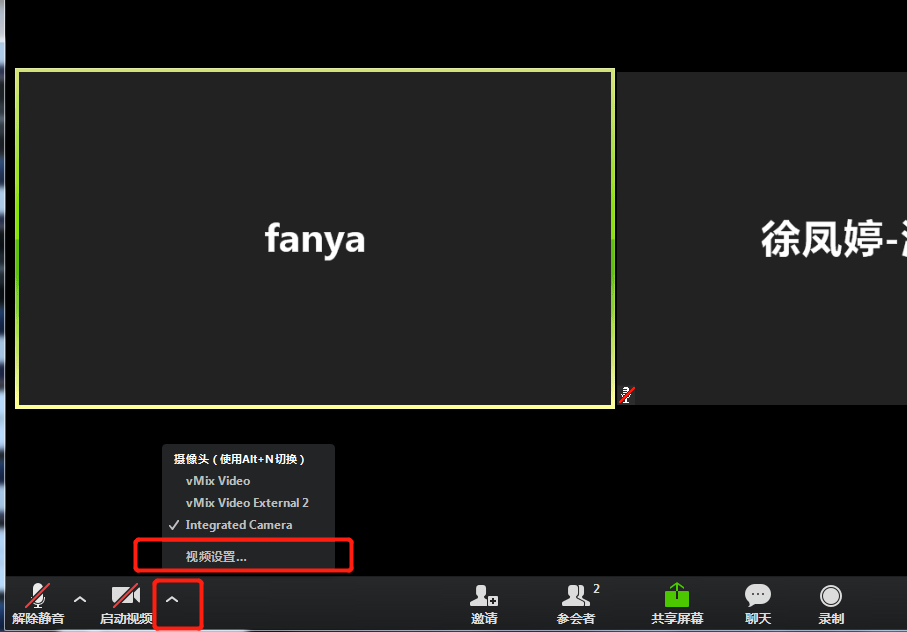 视频若有问题，
1、点击视频旁边小箭头按钮，选择视频设置。
2、点选摄像头后侧下拉小箭头，修改摄像头。
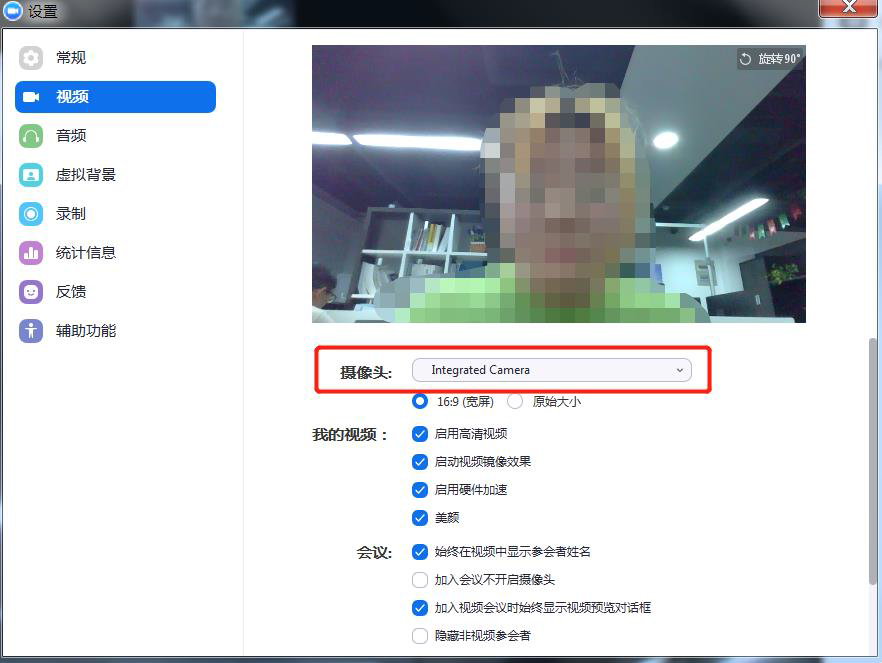